Opgave 28
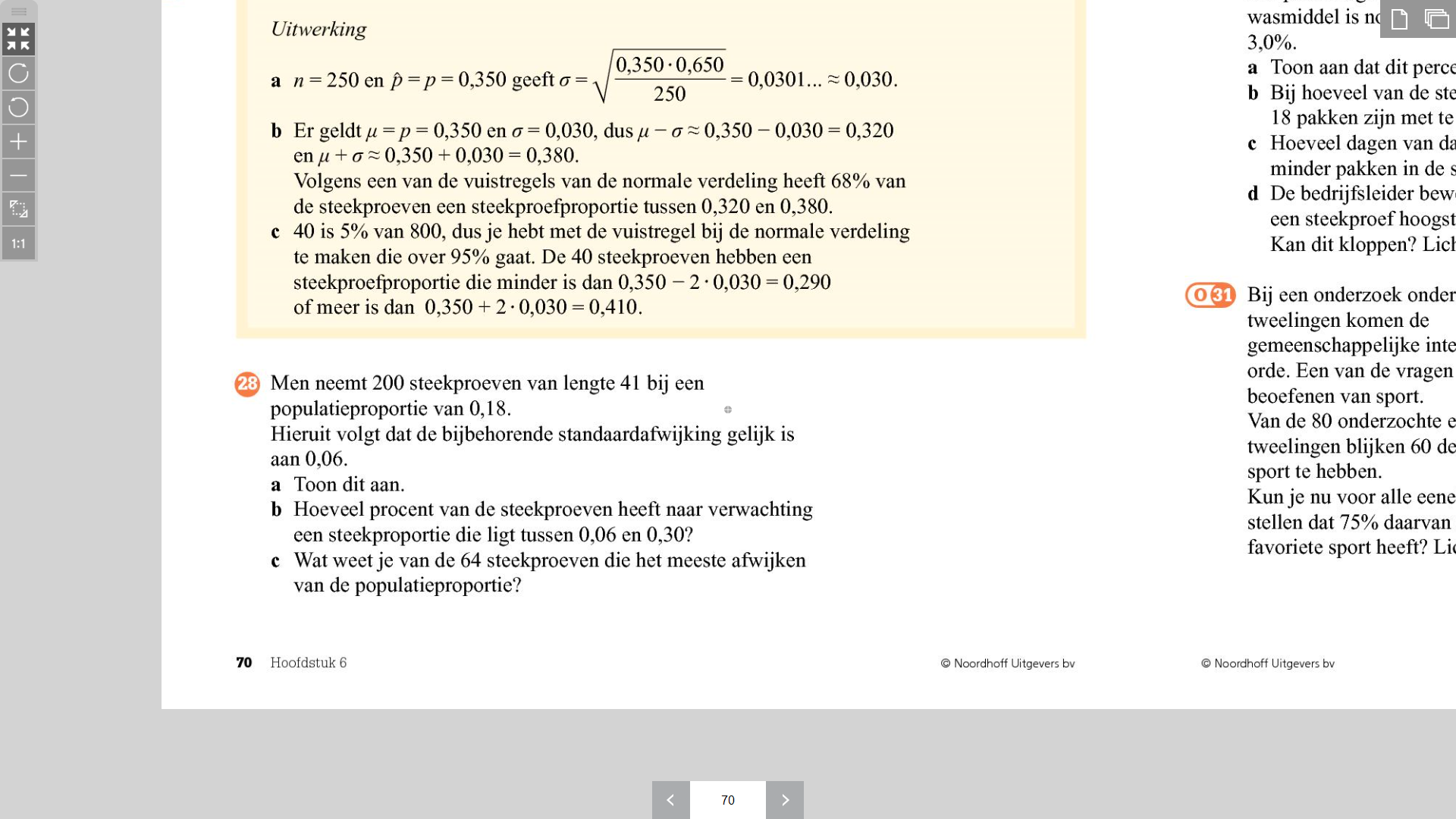 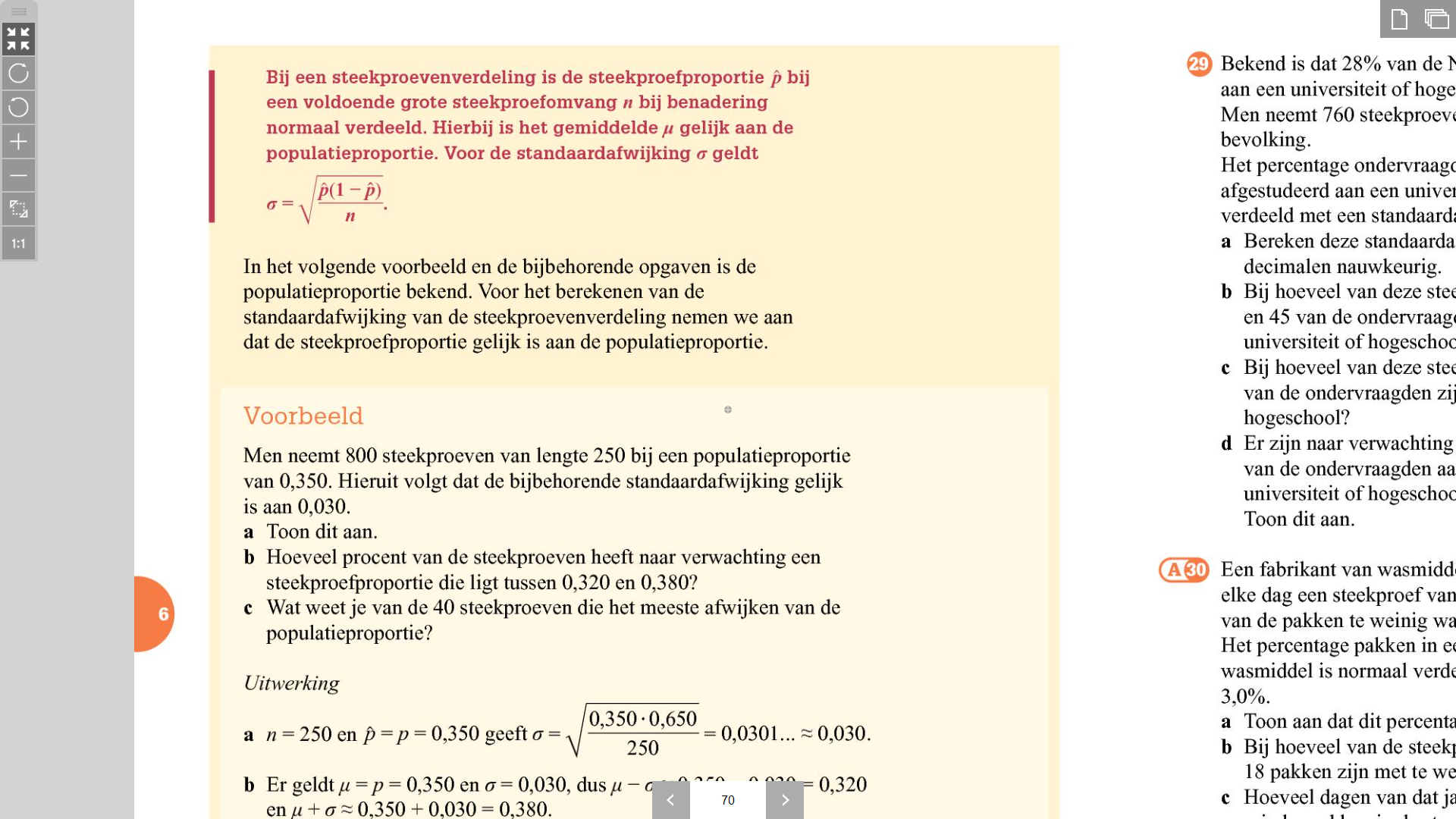 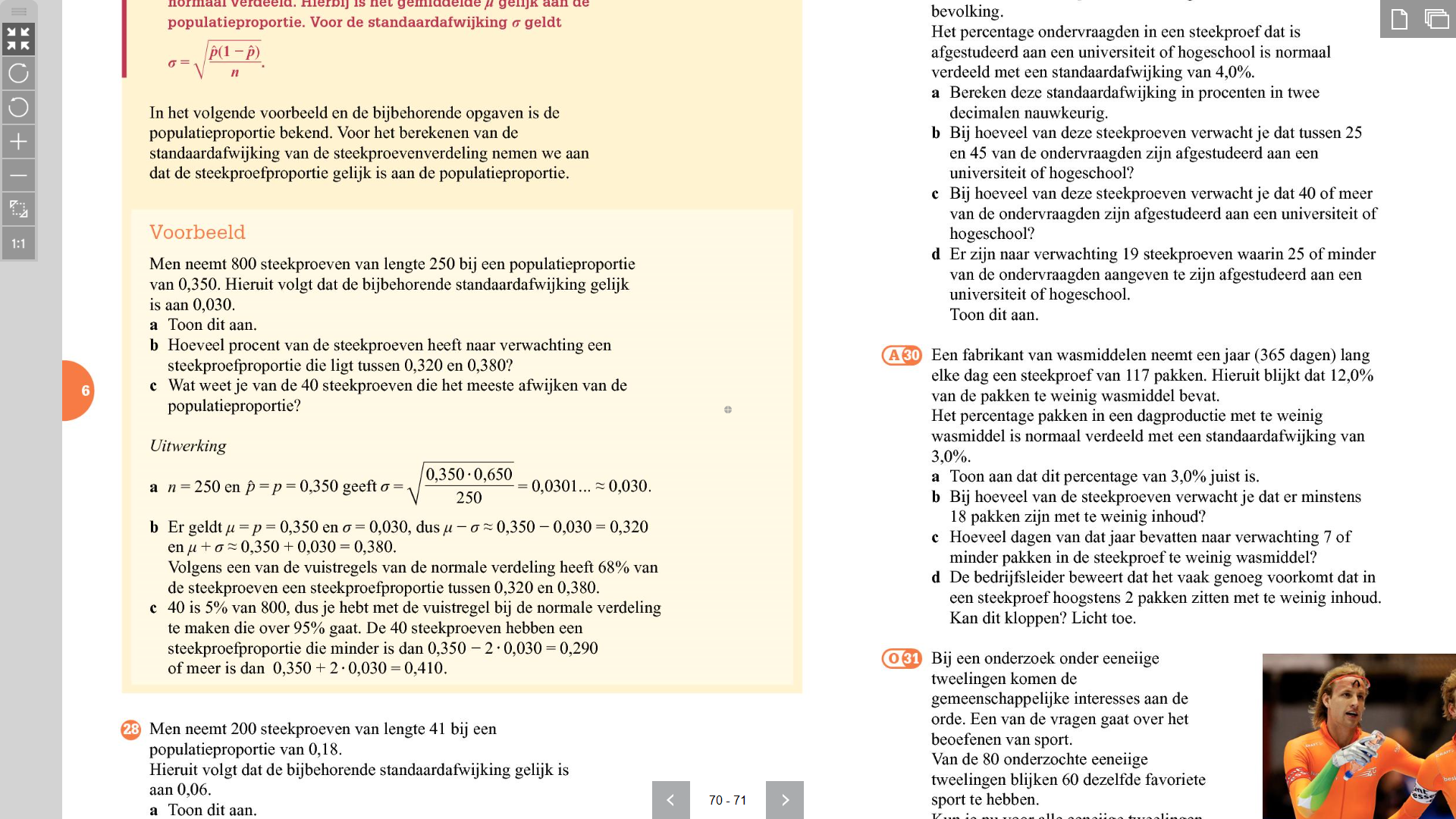 a)
b)
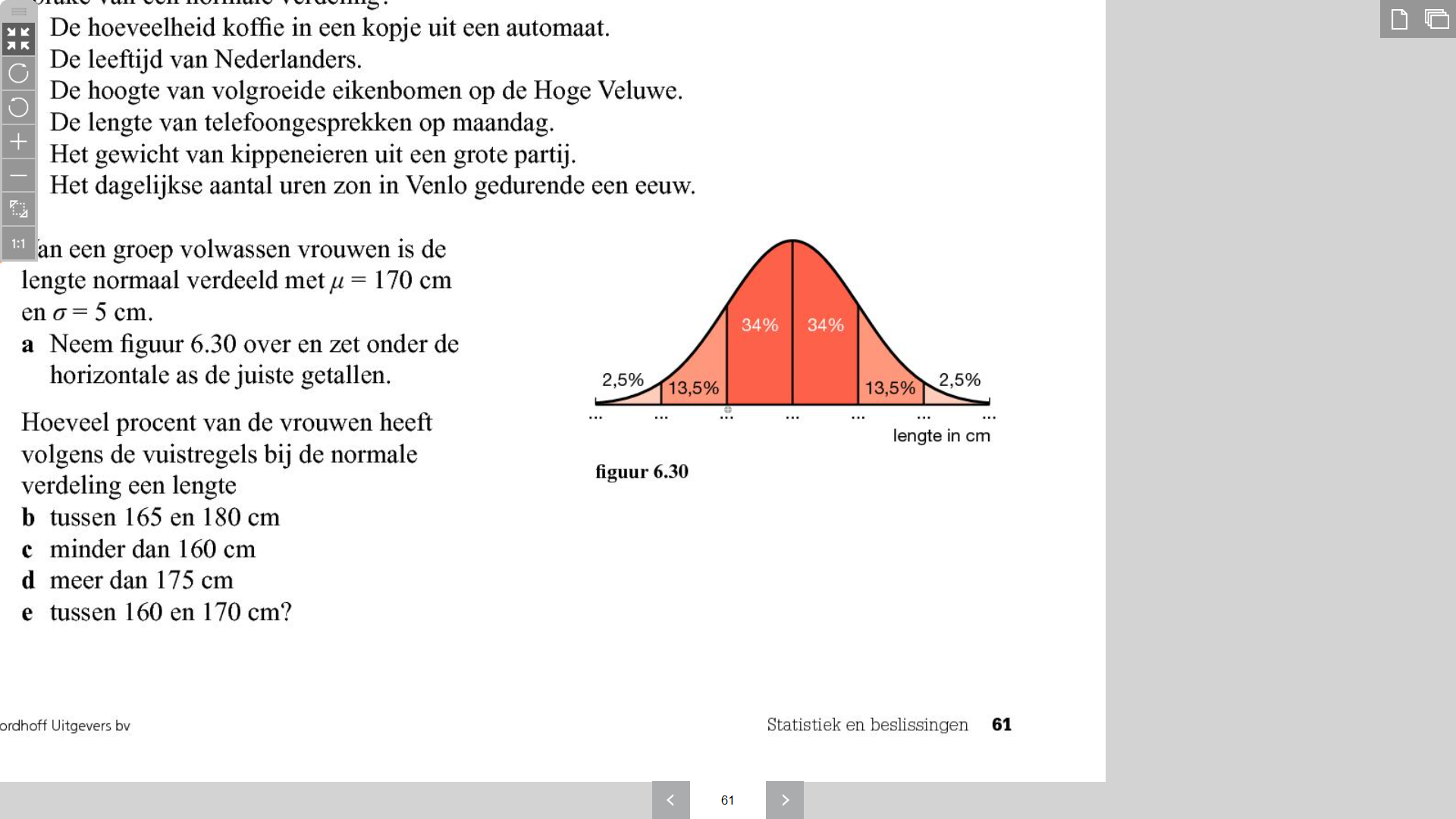 c)
Dus
Deze 64 steekproeven hebben een steekproefproportie van minder dan 0,12 of meer dan 0,24.